`
WELCOME | Thank You For Joining
SERIES OVERVIEW
Session 1 | Good News
Session 2 | Identity 
Session 3 | Sin
Session 4 | The Cross
Session 5 | Resurrection
Session 6 | Grace
		- The Sower
		- James and John
		- Herod
Session 7 | Come and Die
SERIES OVERVIEW
Session 1 | Good News
Session 2 | Identity 
Session 3 | Sin
Session 4 | The Cross
Session 5 | Resurrection
Session 6 | Grace
		- The Sower
		- James and John
		- Herod
Session 7 | Come and Die
EXPLORE
	LISTEN
DISCUSS
FOLLOW UP
20 Minutes Bible Study Discussion

20 Minutes Bible Talk/Video

20 Minutes Talk Through the Session

Read Some of Mark For Yourself
WAYS YOU CAN READ ALONG WITH US
BibleGateway
www.biblegateway.com
YouVersion Bible App
www.youversion.com or available at 
App Store
SESSION 1 | GOOD NEWS
SESSION 1 | GOOD NEWS
EXPLORE
What’s your name and what made you come on Christianity Explored?
What’s the best news you’ve ever heard?
SESSION 1 | GOOD NEWS
LISTEN
Mark 1:1
“The beginning of the good news about Jesus the Messiah, the Son of God…”
*EMBED FILM*
*delete slide before running course*
How To Access Video Content:
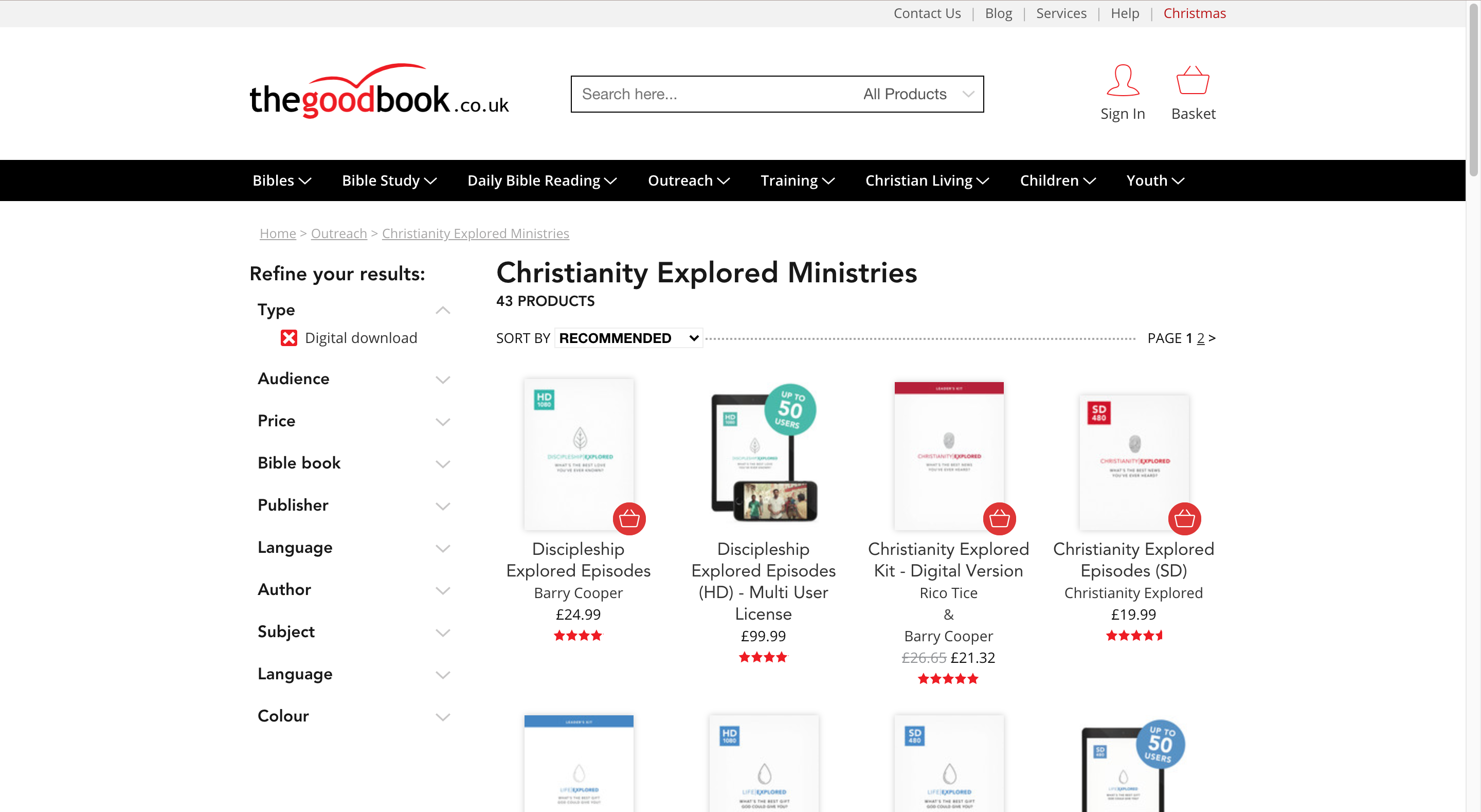 You can purchase the video content for the course at the Good Book Company:
https://www.thegoodbook.co.uk/outreach/cem/resource_type-digital-download/
SESSION 1 | GOOD NEWS
DISCUSS
1. Is there anything that intrigues or puzzles you about Jesus?
2. How do you feel about reading Mark’s Gospel?
3. If you could ask God one question, and you knew it would be answered, what would it be?
4. Think about the god you are asking that question to. What is that god like?
NEXT WEEK:
SESSION 2 | IDENTITY
How Does Mark Justify His Claims?
Find out more at | christianityexplored.org
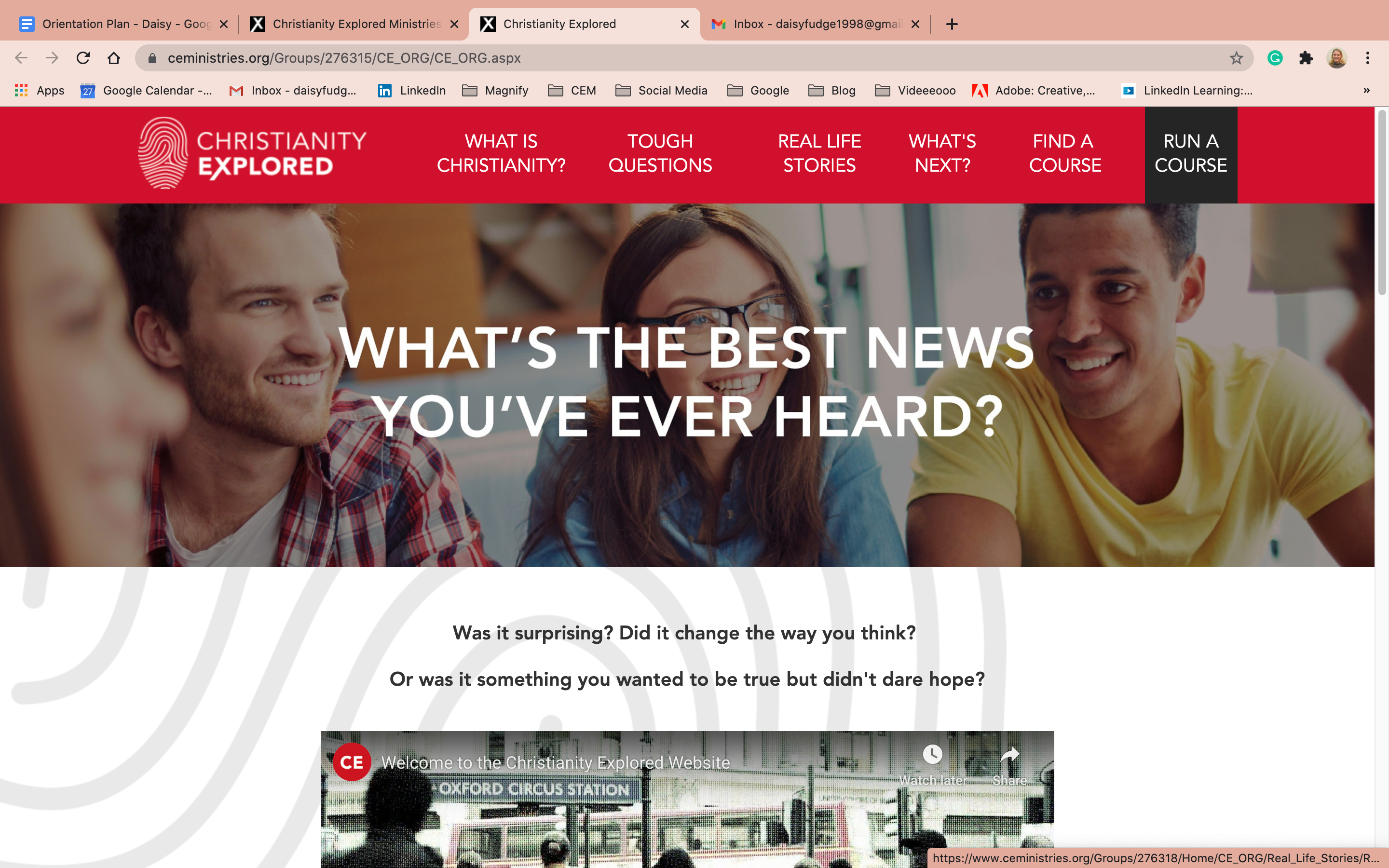 *delete slide before running course*
How To Purchase Further Material:
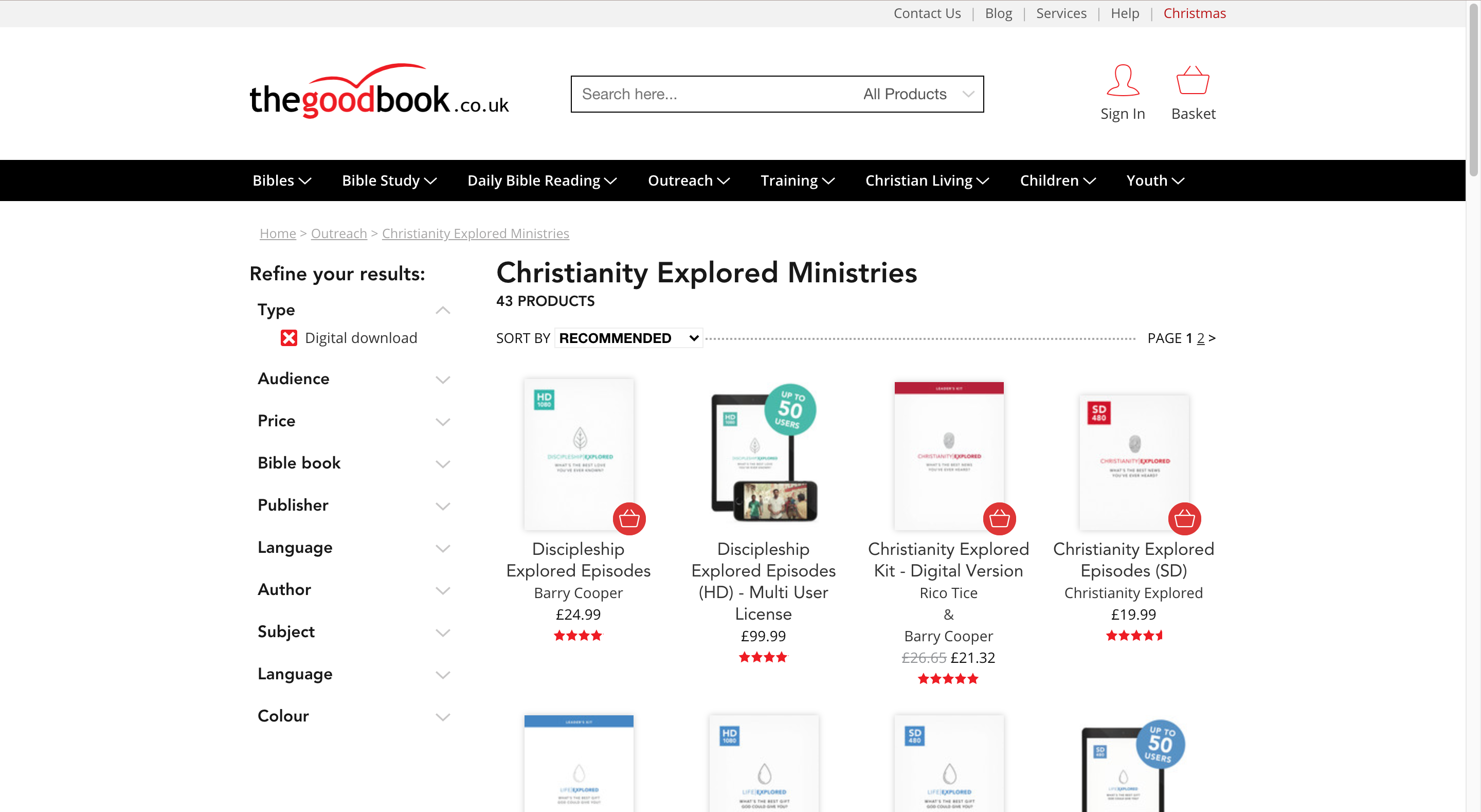 You can purchase all of our content such as the leader guides, the video content and more from the Good Book Company:
https://www.thegoodbook.co.uk/outreach/cem/resource_type-digital-download/